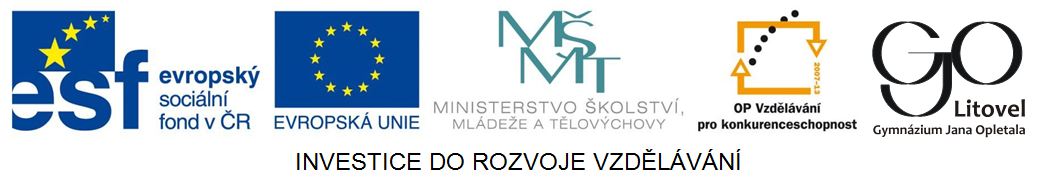 Places of Interest – Southern England
Canterbury
the spiritual centre of the Church of England
the destinantion of travellers in the Canterbury Tales
Stonehenge
prehistoric monuments – circles of huge stones
erected more than 3,500 years ago
Plymouth
a historic seaport, the departure and return point of Sir Christopher Drake's voyage around the world 
departure point of the Mayflower (1620)
Canterbury Catherdral/Stonehenge
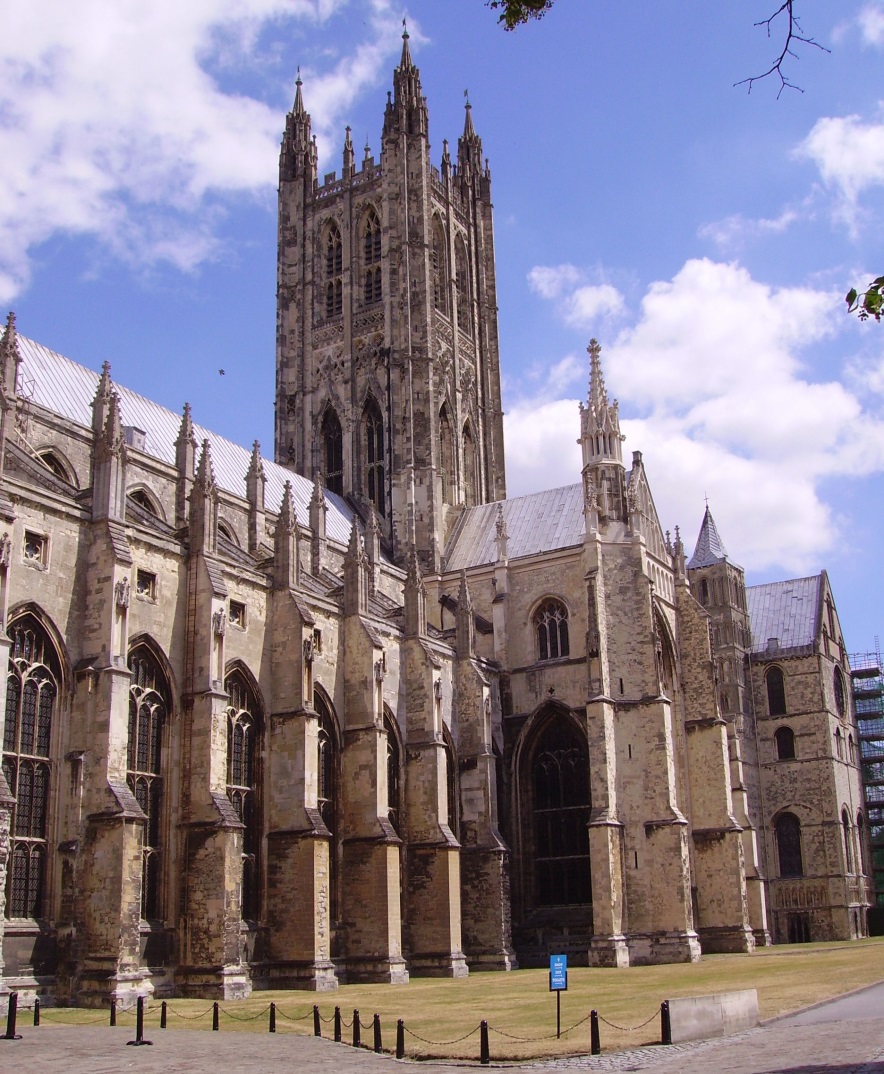 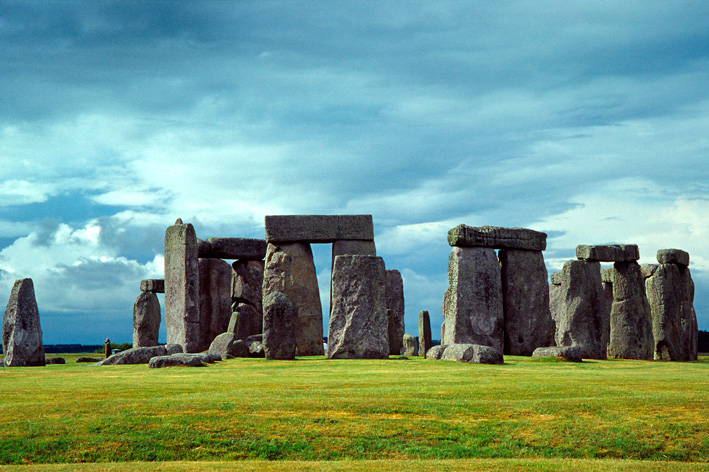 Zdroj Canterbury Catherdral: [cit. 2013-03-09]. Dostupný pod licencí public domain na WWW:
http://commons.wikimedia.org/wiki/File:Canterbury_Cathedral_02.JPG
Zdroj Stonehenge: [cit. 2013-03-09]. Dostupný pod licencí Creative Commons na WWW:
http://commons.wikimedia.org/wiki/File:Stonehenge.jpg
Places of Interest – Central England
Stratford-upon-Avon
the birthplace and burial place of William Shakespeare
Oxford
the UK's oldest university 
33 colleges, including Christ Church
Cambridge
university, among its colleges is Trinity College (Harry Potter) with a famous library
Stratford-upon-Avon/Oxford
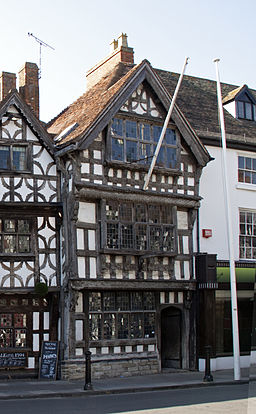 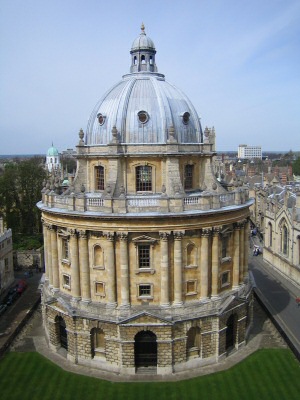 Zdroj Stratford: [cit. 2013-03-09]. Dostupný pod licencí Creative Commons na WWW:
http://commons.wikimedia.org/wiki/File%3AHarvard_House_Stratford_(5665088336).jpg
Zdroj Oxford: [cit. 2013-03-09]. Dostupný pod licencí public domain na WWW:
http://commons.wikimedia.org/wiki/File:OxfordBuilding.JPG
Places of Interest – Northern England
Liverpool
a major seaport and industrial city
the home of Beatles
York
the York Minster – the largest Gothic cathedral in England
Hadrian's Wall 
around AD 122, Roman emperor Hadrian order a wall to be built in nothern Britain to keep out enemies
York Minster/Hadrian's Wall
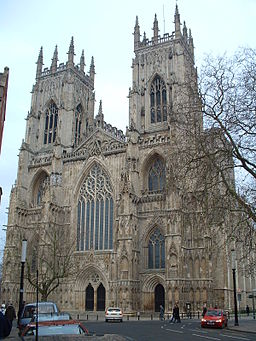 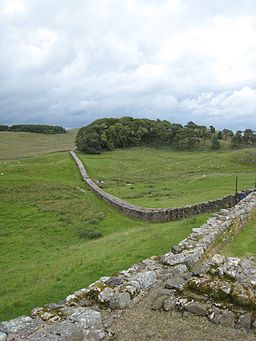 Zdroj York Minster : [cit. 2013-03-09]. Dostupný pod licencí Creative Commons na WWW:
http://commons.wikimedia.org/wiki/File%3AYorkMinsterWest.jpg
Zdroj Hadrins Wall: [cit. 2013-03-09]. Dostupný pod licencí public domain na WWW:
http://commons.wikimedia.org/wiki/File%3AHadrians_Wall_from_Housesteads1.jpg
Questions
What place was the the destinantion of travellers in the Canterbury Tales by Geofrey Caucer?
What is the name of the monument formed by circles of huge stones?
Where is the largest Gothic cathedral in England?
What is the birthplace and burial place of William Shakespeare?
What is the name of the UK's oldest university ?
Answer Key
Canterbury
Stonehenge
York
Stratford-upon-Avon
Oxford
Source
BELÁN, Juraj. Odmaturuj! z anglického jazyka. Vyd. 1. Brno: Didaktis, 2005, 256 s. Odmaturuj!. ISBN 80-735-8024-1.

BRENDLOVÁ, Světla. Reálie anglicky mluvících zemí. 2., dopl. vyd. Plzeň: Fraus, c1996, 79 s. ISBN 80-857-8487-4.

EL-HMOUDOVÁ, Dagmar. Angličtina pro střední školy. 1. vyd. Třebíč: Petra Velanová, 2006. ISBN 80-868-7302-1.

KEMPTON, Grant. New opportunities UK/US: workbook. Vyd. 1. Harlow: Pearson Education Limited, 2006, 256 s. Odmaturuj!. ISBN 978-140-5829-441.

KEMPTON, Grant. New opportunities UK/US: workbook. Vyd. 1. Harlow: Pearson Education Limited, 2006, 256 s. Odmaturuj!. ISBN 978-0-582-84791-0.